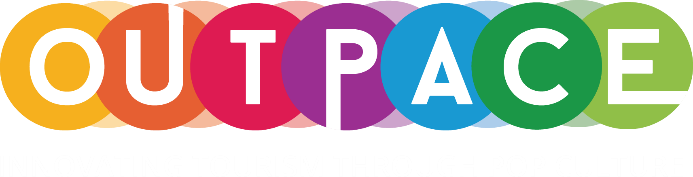 Hvað vilja poppmenningarferðamenn?
PAKKI 2
Heimild
HVERJIR ERU POPPMENNINGARFERÐAMENN OG HVAÐ VILJA ÞEIR?
KENNSLUPAKKI 2 YFIRLIT
1
TÖKUSTAÐIR
2
GAGNVIRKAR UPPLIFANIR
3
TILFINNINGALEG FERÐALÖG
4
TENGSL AÐDÁENDAHÓPA
5
Þetta verkefni hefur hlotið styrk frá framkvæmdastjórn Evrópusambandsins (European Commission). Þessi útgáfa endurspeglar aðeins sjónarmið höfunda og framkvæmdastjórnin getur ekki borið ábyrgð á hvernig upplýsingarnar sem hér birtast eru notaðar.
KAFLI 1
HVERJIR ERU POPPMENNINGAR-FERÐAMENN OG HVAÐ VILJA ÞEIR?
Source
HVERJIR ERU POPPMENNINGARFERÐAMENN?
Hvati poppmenningar ferðamanna getur verið nokkuð flóknari en almennra ferðamanna þegar kemur að vali á áfangastöðum. Sumir hafa gífurlegan áhuga á tilteknu poppmenningar fyrirbæri en öðrum getur þótt tenging áfangastaðarins við poppmenningu virðisauki fremur en aðalatriðið. 
Lykilatriði upplifunarinnar fyrir aðdáendur er sjónarspilið, skemmtunin og félagslegu þættirnir.
Heimild
FERÐAMENNSKA ÞÁ OG NÚ
Þegar líða tók á 20. öldina og sér í lagi eftir að áhrif poppmenningar á nútímasamfélög fór vaxandi upp úr 1950, fór fólk að mynda félagsleg tengsl við aðra í gegnum eftirlætis íþróttaliðin sín, tónlistina, kvikmyndir, sjónvarpsþætti, bækur, teiknimyndir, leiki og fræga einstaklinga.
Með betri lífskjörum og meiri frítíma hefur ferðaþjónusta tekið miklum breytingum og vaxið. Kostnaðurinn við að ferðast hefur einnig lækkað með nýrri tækni.
Ferðaþjónusta samtímans hefur leitt í ljós að aðdáendur vinsællar poppmenningar eru sýnilegri, tilbúnir að eyða peningum og ferðast lengra til að komast í nálægð við uppáhalds kvikmyndina sína, sjónvarpsþátt eða bók.
HVAÐ VILJA POPPMENNINGARFERÐAMENN?
Poppmenningar ferðamenn er markhópur sem byggir á virkri þátttöku fólks með áhuga á kvikmyndum, þáttum, bókum, íþróttum eða tónlist. Fyrir marga poppmenningar ferðamenn gegnsýrir þessi áhugi marga anga í lífi þeirra, þ.á.m. vinasambönd, tísku, blogg, fræðslu og ferðalög. Þetta er einnig oft áhugamál sem aðdáendur hafa tekið þátt í í lengri tíma sem gerir þá að tryggum viðskiptavinum sem eru fúsir til að deila áhuga sínum með öðrum.
Heimild
POPPMENNINGAR FERÐAMENN: DÆMI UM KVIKMYNDAFERÐAMENN
Neysla aðdáenda og eftirspurn eftir ferðaþjónustu tengdri poppmenningu getur haft ýmsar birtingarmyndir, en ein sú þekktasta er kvikmyndaferðaþjónusta.
Kvikmyndaferðaþjónusta er sífellt flóknara fyrirbæri og er oft mjög persónuleg upplifun.
Poppmenningar ferðamennsku er stundum lýst sem nútíma pílagrímsferðum, þar sem ferðamaðurinn vill ganga í fótspor uppáhalds persónunnar sinnar, sjá hvað persónan sá, gera það sem persónan gerði og finna fyrir því sama og persónan á tilteknum stöðum.
Heimild
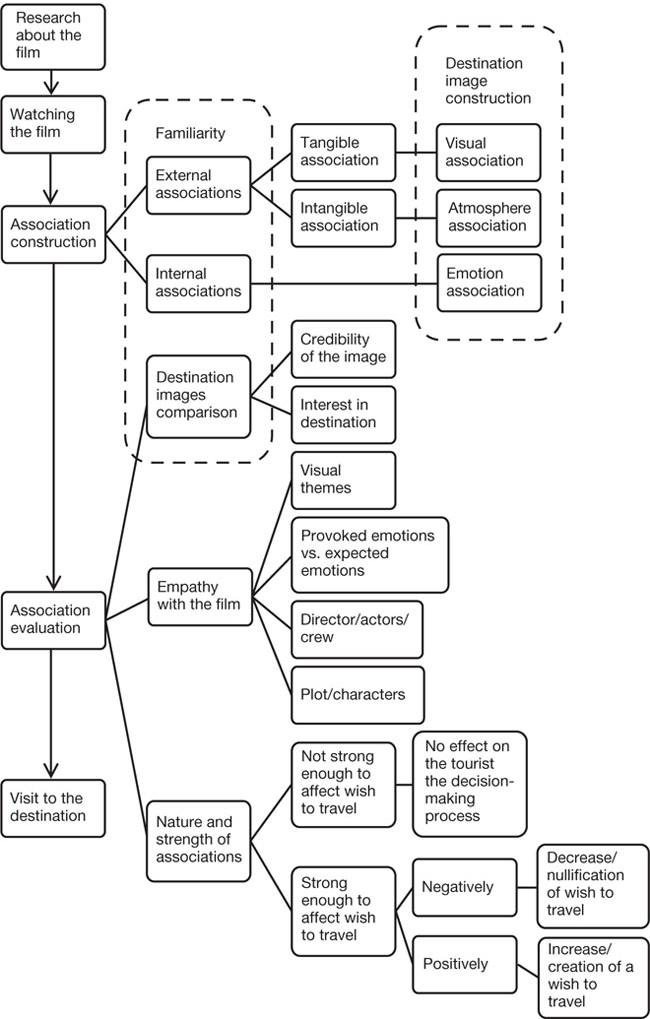 Þegar kvikmyndaferðamenn fara að leita sér að upplýsingum um ákveðna kvikmynd getur það ýtt undir eftirspurn eftir ferðum og afþreyingu tengdri myndinni.
KALFI 2
TÖKUSTAÐIR
Source
FERÐAÞJÓNUSTA TENGD TÖKUSTÖÐUM
Poppmenningar ferðaþjónusta nær yfir áfangastaði sem hafa tengingu við ýmsar tegundir poppmenningar (td. kvikmyndir, sjónvarp, bókmenntir, tónlist, tísku, íþróttir) ásamt fólkinu sem ferðast til þessara staða vegna þessara tengsla.
Heimild
NÝLEGUR VÖXTUR Á FERÐAÞJÓNUSTU TENGDRI POPPMENNINGU
Heimild
Í þessu myndbandi eru nokkrir ferðamannastaðir kynntir sem eru þekktir vegna tengingar sinnar við poppmenningu
Áfangastaðir tengdir poppmenningu upplifa oft sterkan þrýsting til að markaðssetja og þróa ferðaþjónustuvörur og upplifanir í kjölfar þess að birtast í vinsælum kvikmyndum eða öðrum poppmenningarmiðli
Ein stærsta áskorunin sem ferðaþjónustan stendur frammi fyrir þegar fjárfest er í poppmenningu er að byggja upp samstarf við skapandi greinar. Ein af ástæðunum fyrir því er að ferðaþjónustan er byggð á miðlun upplýsinga um áfangastaði og aðdráttarafl til stórra markaða en kvikmyndageirinn vill gjarna takmarka allt upplýsingaflæði um tökustaði við framleiðslu og tökur.
Heimild
Helsta áskorunin varðandi vinsæla poppmenningarstaði er hvernig eigi að nota þá og viðhalda sem ferðamannastöðum. Það snýst líka um að finna jafnvægi milli þess að nýta stað í þágu poppmenningar ferðaþjónustu og að halda í sanngildi staðarins, svo sem sögu hans og sjálfsmynd.
Heimild
Dæmi 2.1

#PaddingtonsBritain
‘If any of you ever make it to London, you can be sure of a very warm welcome’
Bresku markaðssamtökin VisitBritain og kvikmyndaverið STUDIOCANAL hófu samstarf í því skyni að skapa sameiginlega markaðsherferð í kringum Paddington kvikmyndina. Allt ferlið tók um það bil eitt ár til að koma á traustum tengslum milli allra aðila. Í kjölfarið fékk VisitBritain aðgang að fjölda hugverka – þar með talið leyfi fyrir notkun á myndum úr kvikmyndinni og stiklum, ásamt því að fá ummæli frá leikurum og starfsmönnum um London sem áfangastað.
Dæmi 2.2

Spectre í Tírol
Framleiðsufyrirtæki kvikmynda hafa strangar höfundaréttarreglur sem banna notkun á hugverkum sem tengjast kvikmyndum. Markaðssamtök í Tírol ákváðu að finna löglegar leiðir í kringum þessar reglur og hrintu í framkvæmd nokkuð almennri markaðsherferð undir slagorðinu „Tírol, frábært kvikmyndalandslag“ sem skilaði góðum árangri fyrir svæðið.
Dæmi 2.3

Kakadu þjóðgarðurinn í Ástralíu
Tökustaðir eru mjög mismunandi og hafa ólíkt aðdráttarafl sem ferðamannastaðir. Sumir tökustaðir hafa náttúrulega eða manngerða eiginleika sem höfðu aðdráttarafl áður en þeir urðu að tökustöðum. Dæmi um það væri Kakadu þjóðgarðurinn í Ástralíu en þjóðgarðurinn græddi mikið á því að vera einn af tökustöðum Crocodile Dundee (1986).
“
Árið 1986 höfðu Ástralar ekki einu sinni farið til Kakadu, hvað þá Bandaríkjamenn. Í grunnninn var Kakadu námusvæði. Úran var stærsta steinefnið. Ríkisstjórnin byggði veg frá Darwin til Kakadu – ekki fyrir ferðaþjónustu, heldur til námuvinnslu.
”
Peter Hook
samskiptafulltrúi 
hjá Kakadu Tourism
Heimild
Dæmi 2.4

Myrk ferðamennska
Breaking Bad (2008-2013) er einn vinsælasti sjónvarpsþáttur allra tíma með IMDb-einkunina 9,7/10, 120 verðlaun og 197 tilnefningar. Breaking Bad er gott dæmi um myrka ferðamennsku, því þrátt fyrir erfitt viðfangsefni þáttanna sá ferðaþjónustan í Albuquerque tækifæri í því að kynna borgina og svæðið fyrir ferðamönnum í kjölfar vinsælda þeirra – og aðdáendur streymdu til tökustaðanna til að feta í fótspor aðalpersónunnar.
Tónlistarferðamennska og staðir tengdir tónlist
Tónlist er mjög huglægt listform og tengingar hennar við staði geta verið mjög fjölbreyttar. 
Tónlist getur t.d. tengst stöðum í gegnum:
Útsetningar fyrir hljóðfæri og ólíkar tegundir tónlistar.
Tónlistarsöguna eða ævi og starfsferil tónskálda / tónlistarmanna.
Framleiðslu hennar, dreifingu eða tónleikahald
Heimild
Tónlistarferðamennska laðar að gesti á öllum aldri
Dæmi: ABBA gönguleiðin í Stokkhólmi er hönnuð til að laða að ferðamenn á þrítugs og fertugs aldrinum. En í raun og veru laðar ferðin til sín foreldra um fertugt og táninga þeirra. Þetta er vegna þess að foreldrarnir voru ABBA aðdáendur í æsku og börnin þeirra þekkja ABBA frá Mamma Mia! söngleiknum og kvikmyndunum.
Heimild
Ferðamennska tengd grafreitum frægra einstaklinga
Margir kirkjugarðar hafa þróað sínar eigin ferðaþjónustuáætlanir sem leggja áherslu á þá arfleifð, arkitektúr og frægt fólk sem er að finna í görðunum. Þetta er gert til að vinna á móti neikvæðum fordómum og laða að fleiri gesti. Hollywood Forever Cemetary í Los Angeles er í fararbroddi á þessu sviði en það eru reglulega haldnir viðburðir í kirkjugarðinum, t.a.m. er gestum boðið að koma í lautarferðir á grasflötunum og haldin eru útibíó þar sem kvikmyndum er varpað á útvegg dómkirkjunar.
Heimild
KAFLI 3
GAGNVIRKAR UPPLIFANIR
GAGNVIRKAR UPPLIFANIR
Gestir krefjast í auknu mæli afþreyingar og upplifana sem eru gagnvirkar og grípandi. Þar að auki eru poppmenningar ferðamenn að leita að dýpri merkingu og því að tilheyra einhverju stærra en þeir sjálfir. Því þarf að aðlaga afþreyinguna svo hægt sé að verða við þessum kröfum.
Heimild
Í nútímasamfélagi þar sem tími er dýrmæt auðlind, er tímanum vel varið í virkilega góða upplifun.
“
”
Joe Pine, 
meðhöfundur 
The Experience Economy
Source
Virkar upplifanir 
(e. active experiences)
Virk (e. active) ferðaþjónusta er ábyrg ferðamennska til áfangastaða sem krefjast líkamlegrar og andlegrar þátttöku ferðamannanna. Ferðirnar hafa að leiðarljósi sjálfbærni, verndun líffræðilegs fjölbreytileika og varðveislu menningar. Áherslan er á afþreyingu og fræðslu, virðingu og íhugun og virka þátttöku samferðamanna. Með í för er síðan reynslumikill heimamaður/leiðsögumaður.
Heimild
Sýndarveruleiki og gagnvirkar upplifanir
Vöxtur sýndarveruleikans í hinum ýmsu birtingarmyndum gefur ferðamönnum möguleikann á að öðlast dýpri og gagnvirkari upplifanir. Svokölluð höfuðtól fyrir sýndarveruleika eru nú þegar að skjóta upp kollinum innan ferðaþjónustunnar. Þau voru til dæmis notuð á sýningu á hringhúsum bronsaldarinnar í British Museum í London. Og á Sögusetrinu 1238 á Sauðárkróki er stuðst við sýndarveruleika og gagnvirka upplifun til að segja sögu Sturlungaaldarinnar á svæðinu.
Heimild
Árið 2017 hóf Thomas Cook herferðina “Try Before You Fly” þar sem fyrirtækið bauð viðskiptavinum sínum að nota sýndarveruleika við valið á næsta áfangastað.
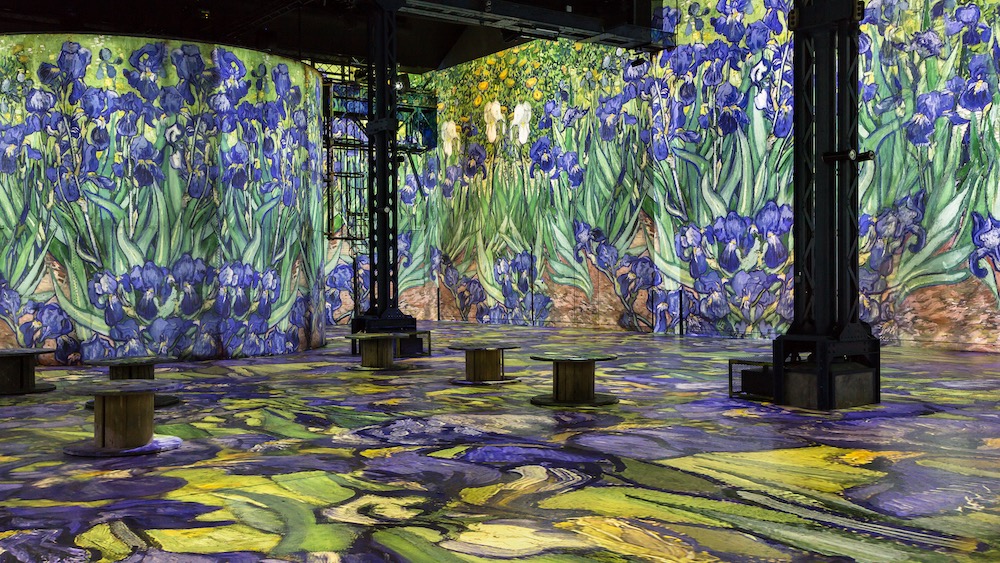 L’Atelier des lumières í París er hrífandi sýning þar sem listaverkunum er varpað á veggi og gólf.
Source
Söfn eru sífellt að færa gesti sína nær listaverkunum, sem dæmi má nefna þessa sýningu á verkum Claude Monet í Horta galleríinu í Brussel.
Í Fujian héraðinu í Kína fá gestir tækifæri til að upplifa fljúgandi kung fu. Þar fá þeir að fljúga um loftið og framkvæma dáleiðandi glæfrabrögð eins og í gömlu kínversku kung fu sápuóperunum.
Óskir gesta
Þó að gestir séu hrifnir af gagnvirkum afþreyingum, þá eru þeir sérstaklega ánægðir þegar sýndarveruleiki og líkamlegar upplifanir eru sameinaðar með góðum söguþræði
Þegar upplifunin er eingöngu í sýndarheimi, vilja gestir líka geta handleikið hluti á sama tíma. Og þó fólk kjósi almennt efnislega hluti, þá er það að geta handleikið hluti í sýndarveruleikanum betra en ekkert.
Stafrænar eftirlíkingar geta fengið gesti til að dvelja lengur í litlu rými. Þetta getur annað hvort hámarkað notkun rýmis eða valdið þrengslum, allt eftir vinsældum upplifunarinnar.
Fólk undir 35 ára er frekar tilbúið til að nýta sér stafrænar lausnir og sýndarveruleika. Það er einnig líklegra til að vilja upplifa þær utan staðarins, t.d. heimanfrá.
Heimild
KAFLI 4
TILFINNINGALEG FERÐALÖG
Source
TILFINNINGALEG FERÐALÖG
Source
Við val á áfangastað hafa margskonar hvatar áhrif. Ferðamaðurinn getur dreymt um að finnast hann ferðast aftur í tímann, hann vill kannski læra nýja hluti, gleyma daglegu amstri eða bara hafa það gott og njóta upplifunarinnar. Í þessu samhengi eru tilfinningar mikilvægur hlekkur í ferðaupplifuninni. Þær gegna lykilhlutverki þegar kemur að því að skilgreina eftirminnilega reynslu og upplifun.
Heimild
Ferðamennska og tilfinningar
Ferðamenn eru í vaxandi mæli að leita eftir jákvæðum tilfinningum þegar þeir velja sér áfangastaði. Það er ekki nóg að tryggja og bjóða upp á góða þjónustu sem stenst væntingar, það er líka mikilvægt að huga að þessum vilja ferðamanna til að skapa góðar upplifanir og tilfinningar, sem stuðla að hámarks ánægju og varanlegri tengingu við áfangastaðinn.
Rannsakendur hafa sett fram framtíðarsýn fyrir nýtt efnahagstímabil sem kallast “reynsluhagkerfið” (e. the experience economy). Samkvæmt þessu nýja hugtaki eru neytendur að leita að óvenjulegum, einstökum, einstaklingsbundnum og eftirminnilegum upplifunum. Og tilfinningar eru settar í forgrunn upplifananna.
Source
Heimild
Ferðamenn deila ferðareynslu sinni (endurkomur / meðmæli)
Rannsóknir benda til þess að skemmtanagildi, fagurfræði og raunveruleikaflótti skapi meiri tilfinningaörvun en menntunargildi.
Tilfinningaleg viðbrögð ferðamanna geta haft grundvallaráhrif á hegðun þeirra eftir upplifunina og haft áhrif á ánægju þeirra og áform.
Tilfinningaleg örvun hefur jákvæð áhrif á hegðun eftir upplifunina (endurkomur/meðmæli). Því er mikilvægt fyrir stjórnendur áfangastaða, hótela, ferðaskrifstofa, o.s.frv. að koma skilaboðum til ferðamannsins sem veita heildræna tilfinningasköpun/örvun.
Heimild
KAFLI 5 
TENGSL ÁÐDÁENDAKLÚBBA
Source
Heimild
TENGSL AÐDÁENDA-KLÚBBA
Aðdáendaklúbbar eða aðdáendaheimar (e. fandoms) er menningarkimi sem einkennist af fólki sem tengist hvort öðru í gegnum sameiginleg áhugamál. Nútíma aðdáendamenning er talin eiga uppruna sinn í Star Trek aðdáendaklúbbum á sjöunda áratugnum. Á þeim tíma dreifðu aðdáendur yfirleitt sköpunarverkum sínum í gegnum aðdáendatímarit eða á viðburðum. Með tilkomu internetsins hefur aðdáendamenningin orðið bæði útbreiddari og aðgengilegri.
Heimild
“Eitt af vandamálum nútímaferðamannsins […] er að byggja upp sína eigin sjálfsmynd og persónulegu ímynd í sívaxandi heimi tækninnar.”
Heimild
Heimild
Ferðamenn vs aðdáendur
Poppmenningar ferðamenn sækjast eftir fjölbreyttum áfangastöðum sem uppfylla óskir þeirra og bjóða upp á möguleika til að færa þá nær uppáhalds poppmenningar fyrirbærinu sínu.
Aðdáendur eru þó einnig knúnir áfram af tilfinningahlöðnum sálrænum og félagslegum hvötum, ásamt því að leitast eftir því fagurfræðilega, því dramatíska og samskiptum við samfélög fólks með sömu áhugamál, venjur og siði.
Aðdáendahópar búa til sameiginlega upplifun sín á milli og fjöldi miðla, bæði á netinu og í raunheimi, gera þeim kleift að skiptast á reynslum og sögum – fyrir, á meðan og eftir að hafa heimsótt áfangastaði.
Source
Source
Source
Hvað þurfum við að vita um aðdáendaklúbba?
Af hverju mynda aðdáendur virk samfélög sín á milli sem hafa áhrif á fjölmiðla og samfélagsmiðla?
KENNSLUPAKKI 2 ÆFING 1:
VELTU FYRIR ÞÉR FERÐAHVÖTUM POPPMENNINGAR FERÐAMANNA
Lýstu dæmigerðum gesti á þínu svæði. Skoðaðu síðan úrklippubókina/kortið þitt (sjá kennslupakka 1) og íhugaðu hvaða tegund ferðamanna gæti laðast af poppmenningunni sem þú fannst á þínu svæði. Getur þú flokkað þá í mismunandi hópa (fjölskyldur, pör, eldri borgarar, yngra fólk, aðdáendur, osfrv.)? Hverjir heldurðu að séu hvatar þessara ólíku hópa poppmenningar ferðamanna?
KENNSLUPAKKI 2 ÆFING 2:
AÐ KANNA HVAÐ POPPMENNINGAR FERÐAMENN VILJA
Finndu hvort það séu einhverjir poppmenningartengdir áfangastaðir á þínu svæði sem eru með sterkan aðdáendahóp. Leggstu í smá rannsóknarvinnu á umræðuhópum/síðum aðdáendaklúbba á netinu – hverju eru aðdáendurnir að leita eftir með heimsóknum á staðina? Hvernig geta áfangastaðir tengdir poppmenningu komið til móts við þessa gesti?
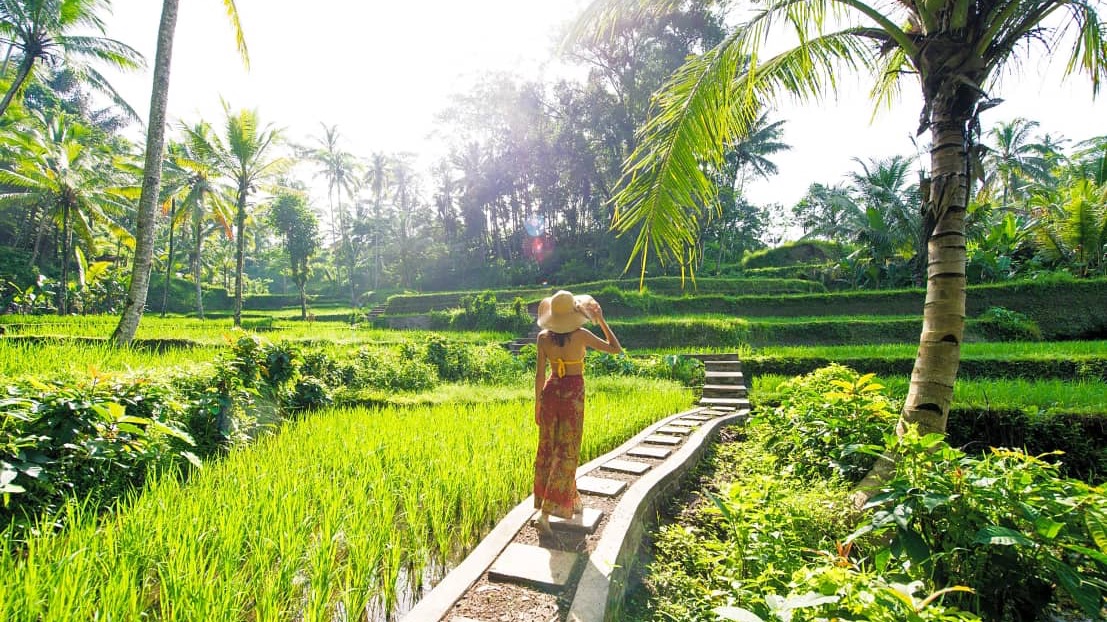 NÆST: Kennslupakki 3
Vöruþróun afþreyingar og ferðaþjónustu tengdri poppmenningu
Heimildir í kennslupakka 2
www.facebook.com/outpaceeu
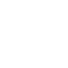 www.popculturetourism.eu
Lundberg, C, Ziakas, V. 2018. The Routledge Handbook of Popular Culture and Tourism, 526 p.
Özlem Güzel, F. 2014. The dimensions of tour experience, emotional arousal, and post-experience behaviors: a research on Pamukkale in Turkey